Ahirete UğurlamaTaziye, Kuran Okumak, Dua etmek, Hayır Yapmak
TAZİYE
Neler öğreneceğiz?
Cenaze uğurlama ile ilgili dinî uygulamaları örneklerle açıklar.
Taziye
Ölen kişinin yakınlarına başsağlığı ve sabır dilemek, onları teselli edici sözler söylemek, ölünün yakınlarının üzüntüsünü paylaşmak ve hafifletmeye çalışmaktır.
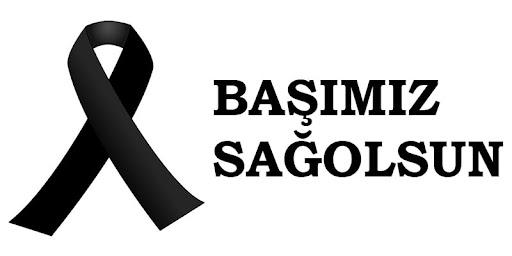 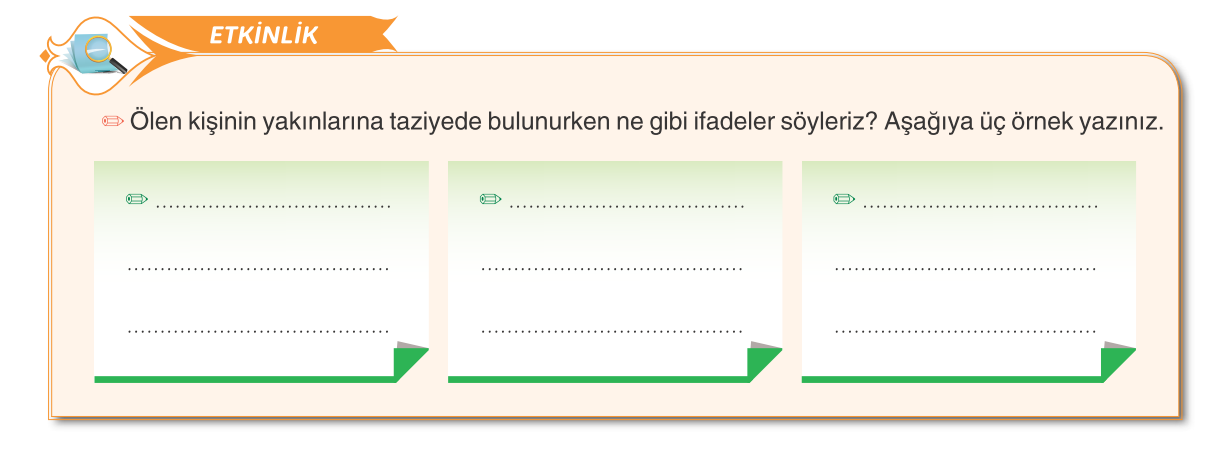 Tıpkı cenaze namazında olduğu gibi ölenin yakınlarına taziyede bulunmak da hem dinî hem de insani bir görevdir.
Taziye, yakınlarını kaybeden kişinin üzüntüsüne ortak olmak, üzüntüsünü paylaşmaktır. Böylece o kişinin üzüntü hafifletilmiş olur.
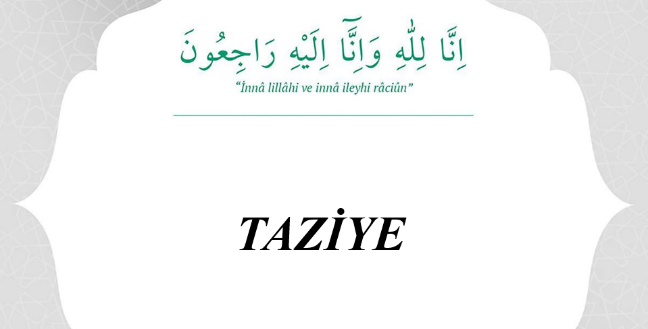 Ölen kişinin yakınlarına taziye bulunmak Sevgili Peygamberimizin de uyguladığı güzel bir sünnettir.
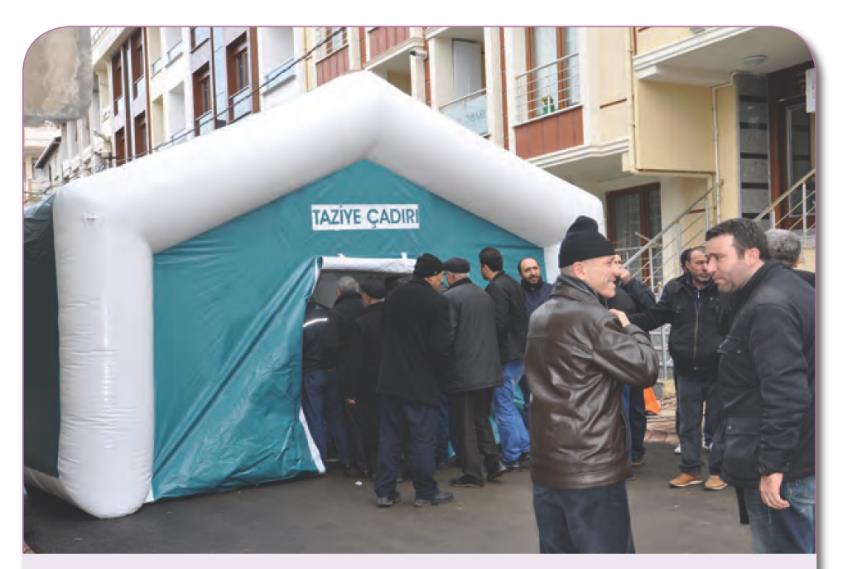 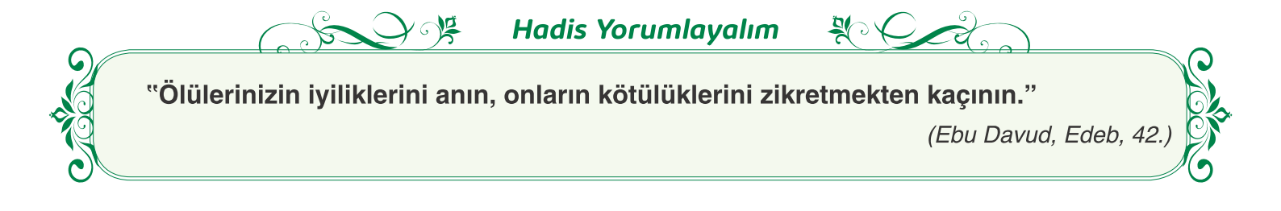 https://www.youtube.com/watch?v=BKJjObwOKs8
KUR’ÂN OKUMAK
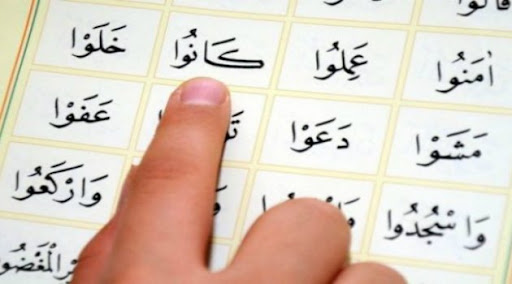 Kur’ân okumak başlı başına bir ibadettir. Bununla birlikte bizler hem dinimizin ilkelerini anlayıp yaşamak hem de ölmüşlerimizi hayırla anmak için Kur’ân okuruz. Okuduğumuz Kur’ân'ın sevabını da yakınlarımıza bağışlarız.
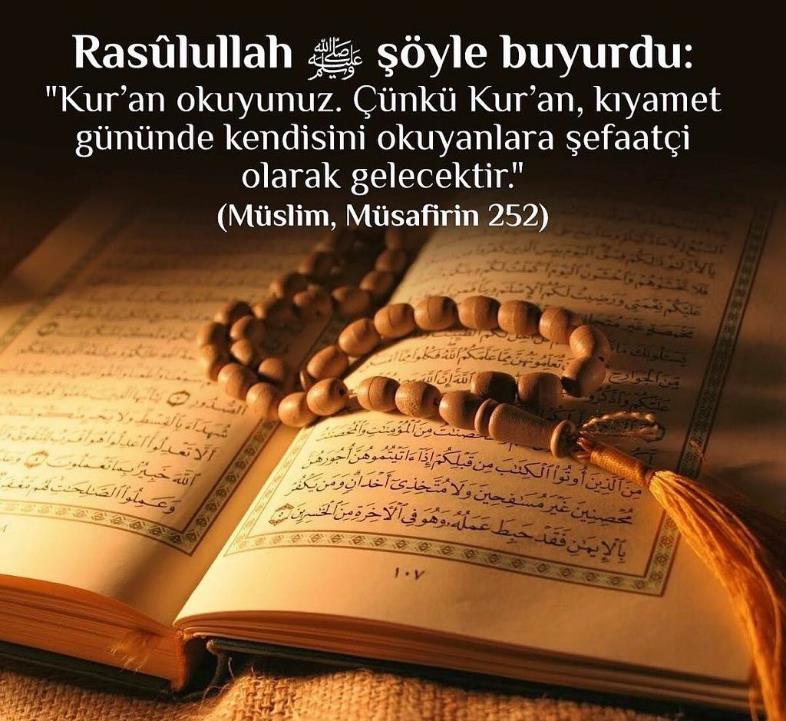 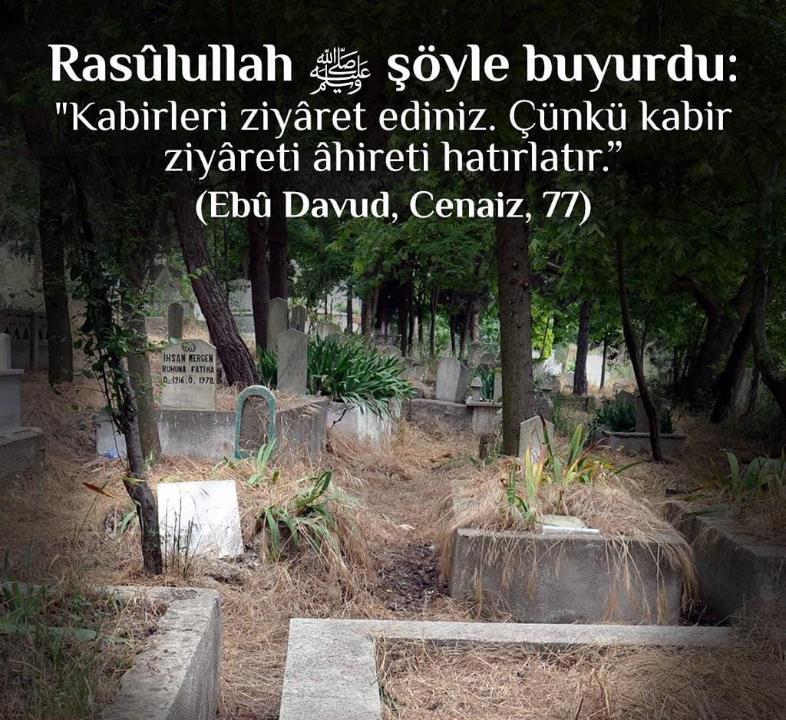 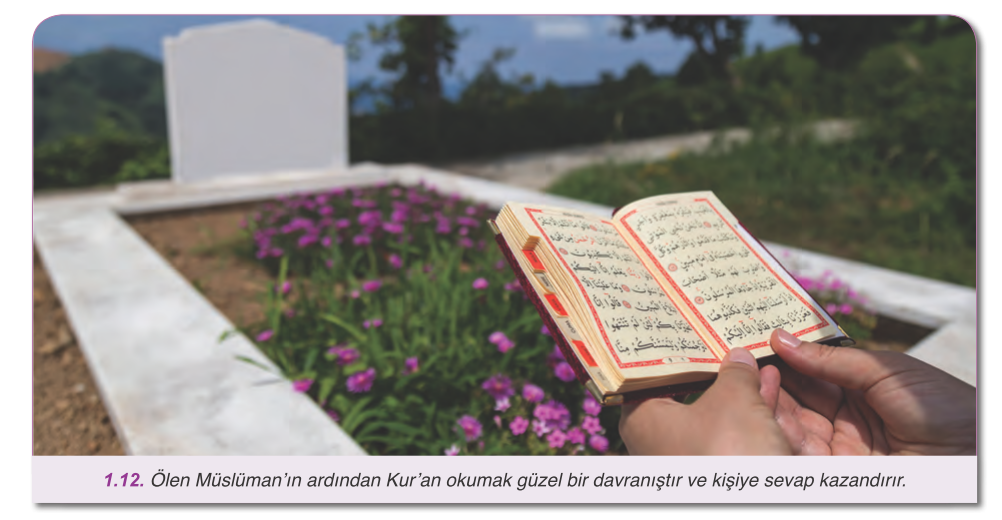 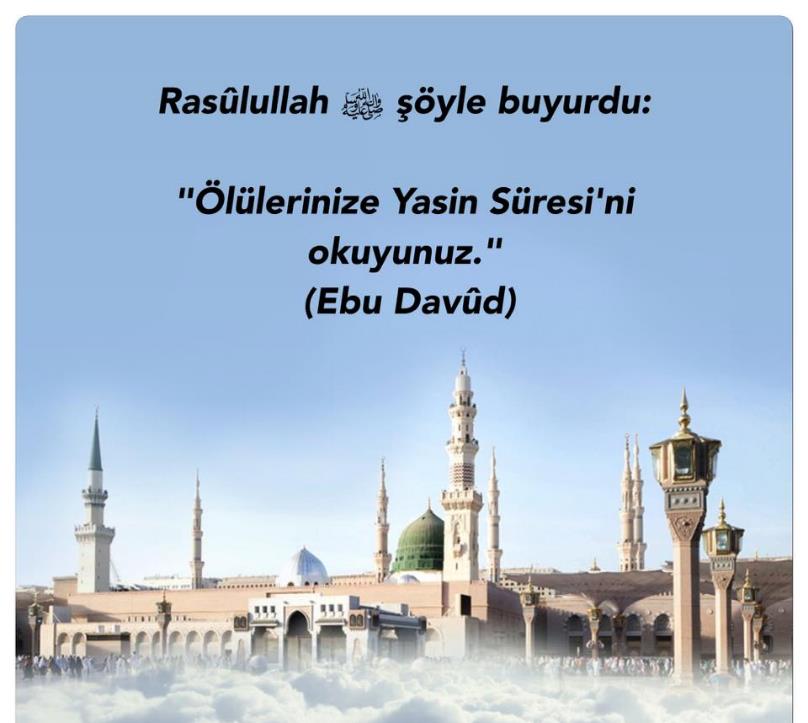 https://www.youtube.com/watch?v=Nnxfd9tthIo
DUA ETMEK
Dua, hem ibadettir, hem de Peygamberimizin sünnetidir. Dua, kul ile Rabbi arasındaki iletişim yoludur.
Kişi hem kendisi hem de başkası için her zaman ve her yerde dua edebilir. Hatta ölmüş yakınlarımız için dahi dua edebiliriz. Onun için mağfiret dileyebiliriz.
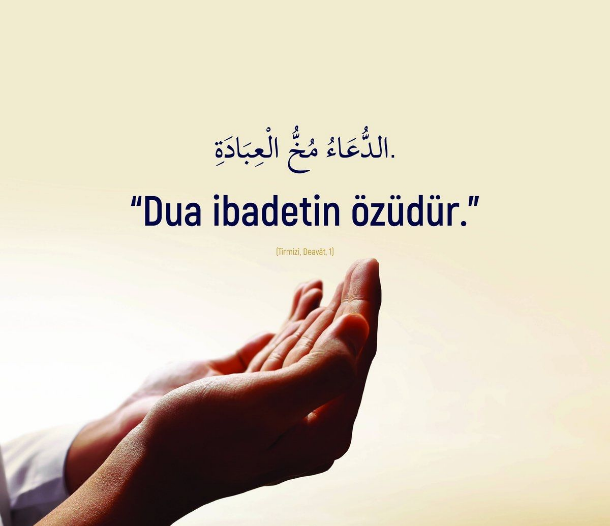 https://www.youtube.com/watch?v=wRZXnL1LA1E
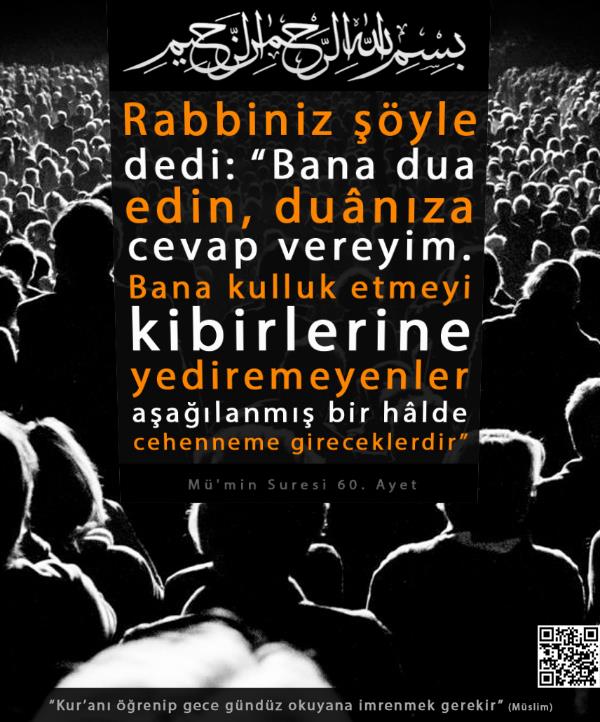 Peygamber Efendimiz (s.a.v.) sık sık kabir ziyaretinde bulunmuş, ölen müminler için dua etmiştir. Onlar için Allah’tan mağfiret ve hayır dilemiştir.
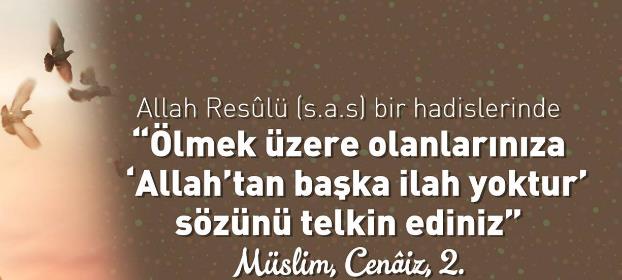 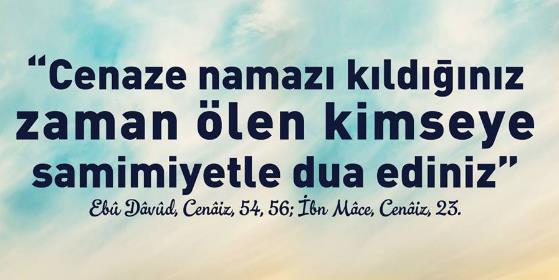 Peygamber Efendimiz (s.a.v.)’in kabir ziyaretinde yaptığı dua:
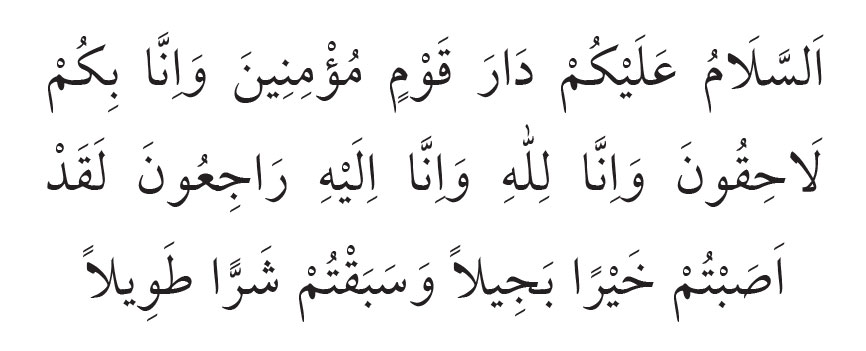 “Selâm size, ey bu diyârın mü’min ve müslim halkı! İnşallah yakında biz de aranıza katılacağız. Allah’ın bizi de sizi de bağışlamasını dilerim.” (Müslim, Cenâiz 104. İbni Mâce, Cenâiz 36.)
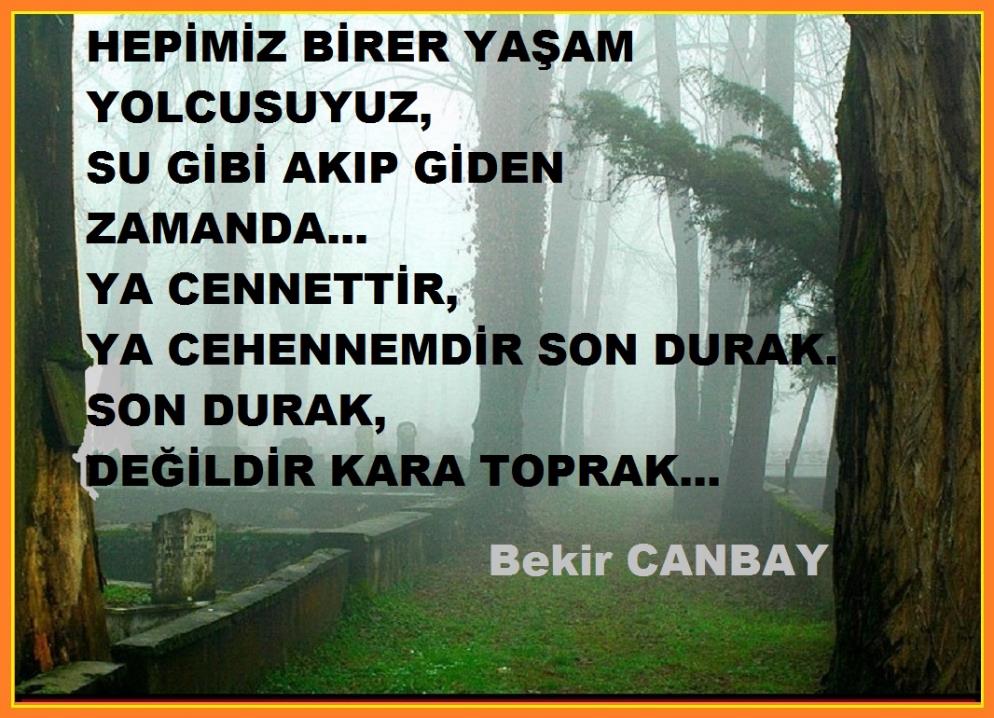 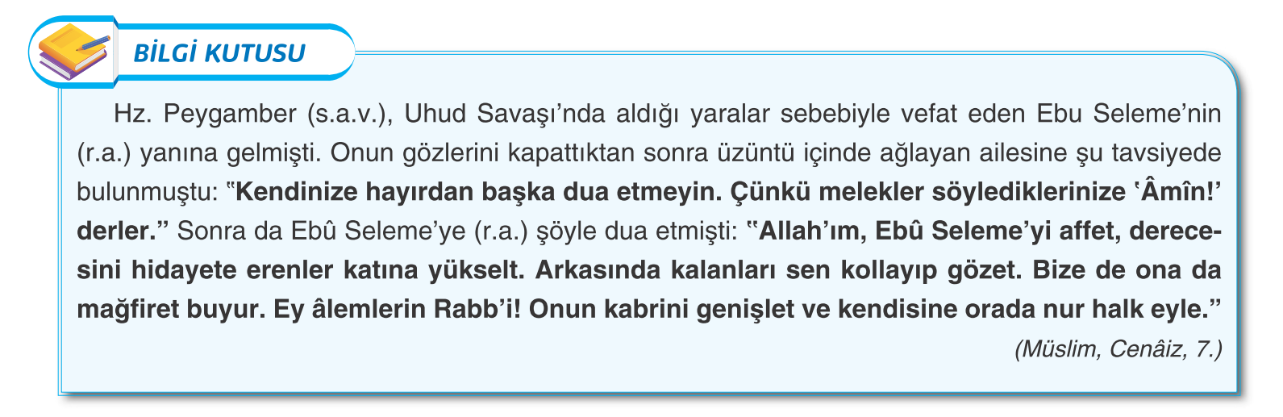 https://www.youtube.com/watch?v=lCfAjngekbs
HAYIR YAPMAK
Ölmüşlerimiz için yapabileceğimiz güzel davranışlardan biri de onlar adına hayır yapmaktır. Kişi vefat ettikten sonra esasında amel defteri kapanır. Fakat Peygamber Efendimiz bunun bazı istisnalarının olduğunu belirtmiştir.
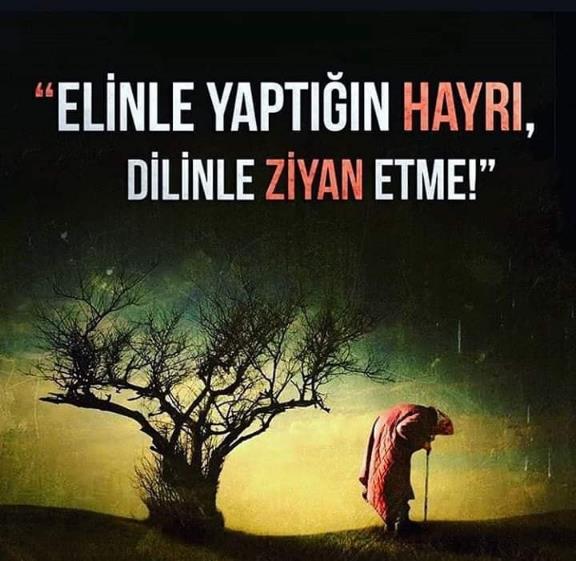 Rasûlüllah (sav) şöyle buyurdu:
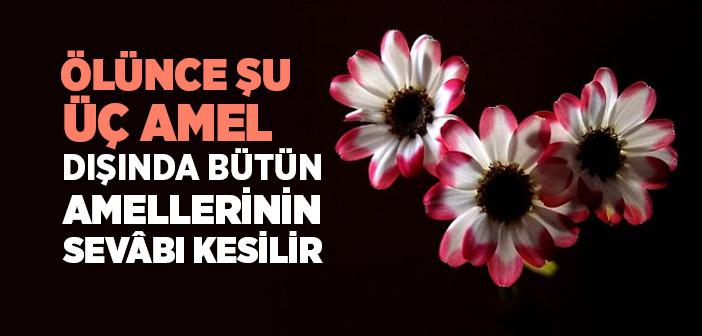 1. Sadaka-i câriye, 
2. İstifade edilen ilim, 
3. Kendisine dua eden hayırlı evlat.
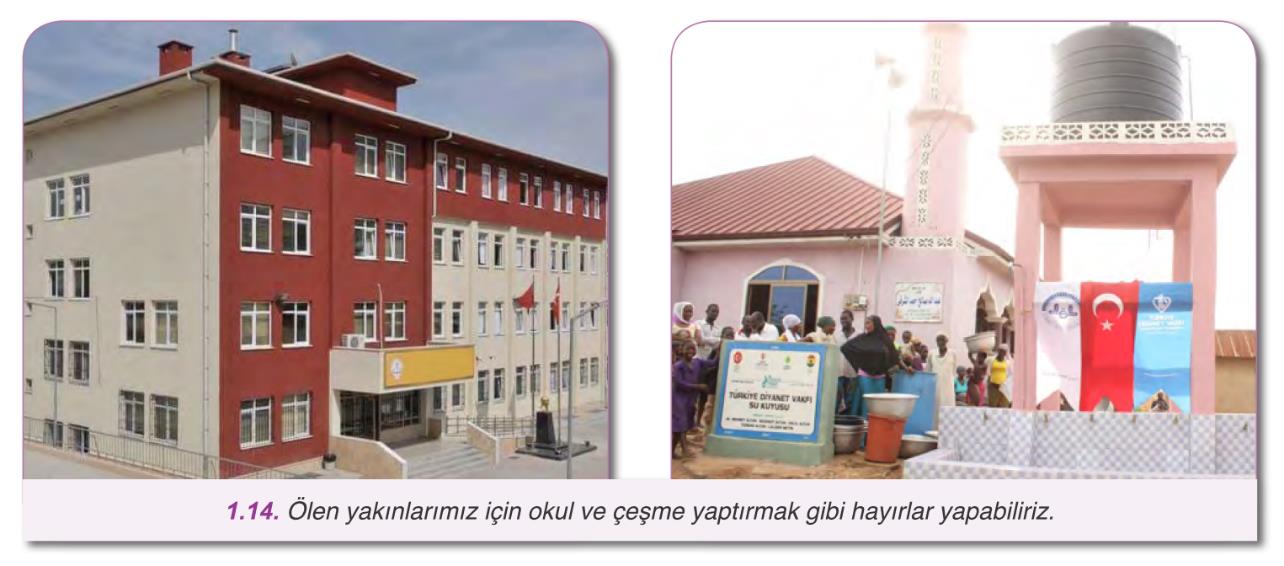 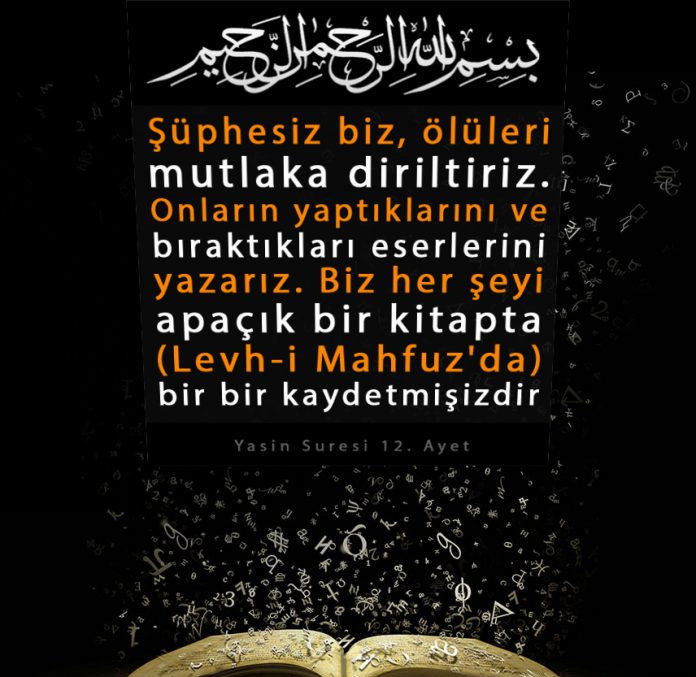 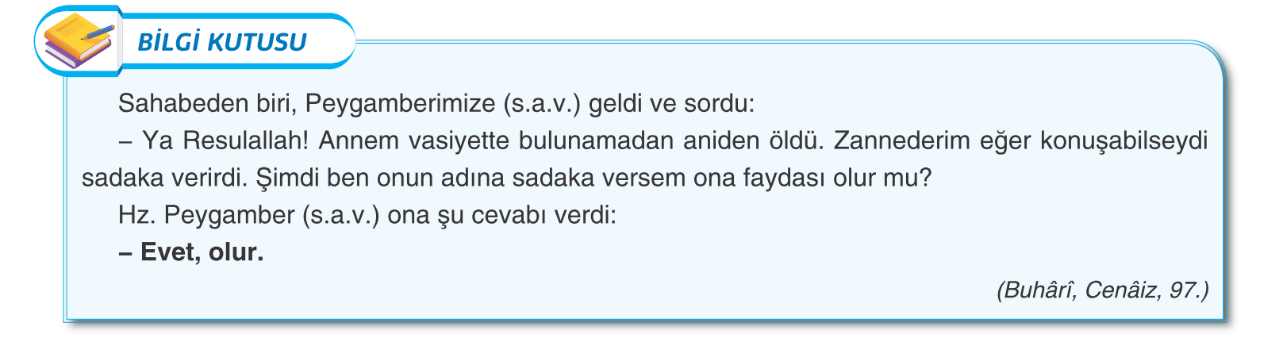 Sonuç olarak bir Müslüman ölmüş yakınlarının ruhu için insanların faydasına olacak eserler yapabilir. Böylece insanlar o eserlerden faydalandıkça ölmüş kişilere sevap yazılmaya devam eder. Bunun için ölen yakınlarımızı unutmamalıyız, onlar için hayır yapmalıyız.
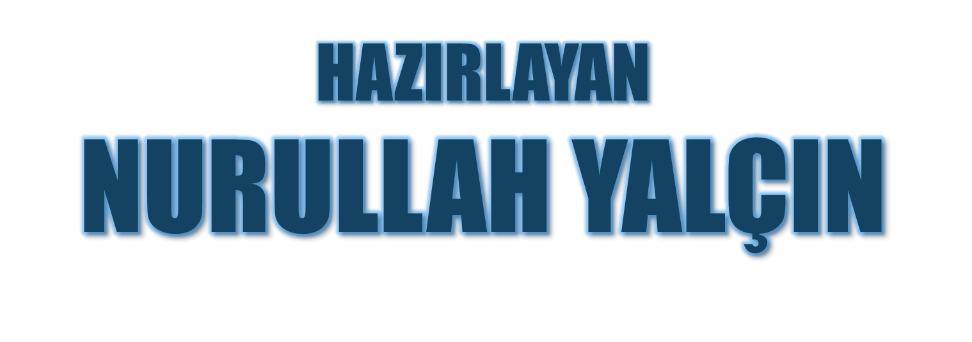 23.08.2020
Tekirdağ/Çerkezköy